2023 Social Media Report
Scope 
To raise industry awareness in timely fashion of IEEE 802 WG / TAG activities 
Develop social media content based on IEEE 802 WG / TAG activities 
LinkedIn – https://www.linkedin.com/company/ieee802 
IEEE-SA 802  - https://standards.ieee.org/featured/802/index.html
2023 Public Visibility SC Activities Linkedin Report
4,348 total followers. 3856 are added in 2023.
Between 1/6/2023 and 1/7/2024 we got
15,829 Reactions, 
234 Comments, 
851 Reposts and 
625,861 Impressions.
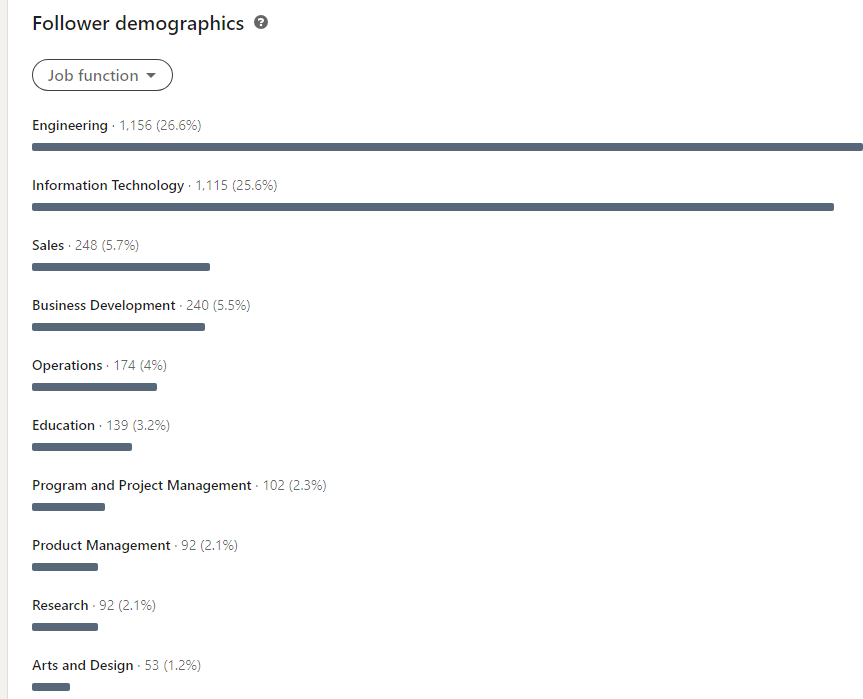 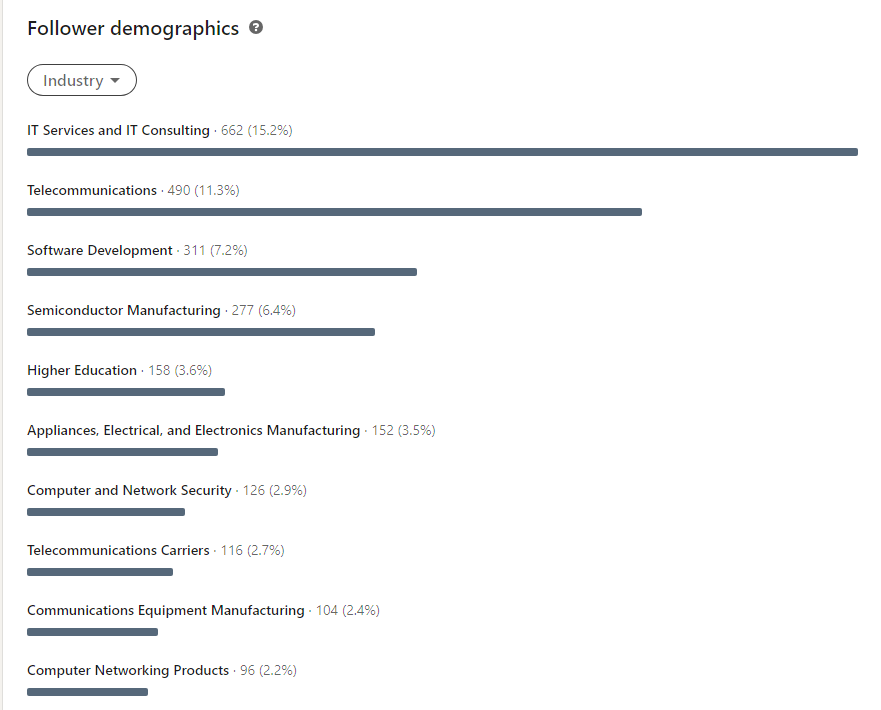 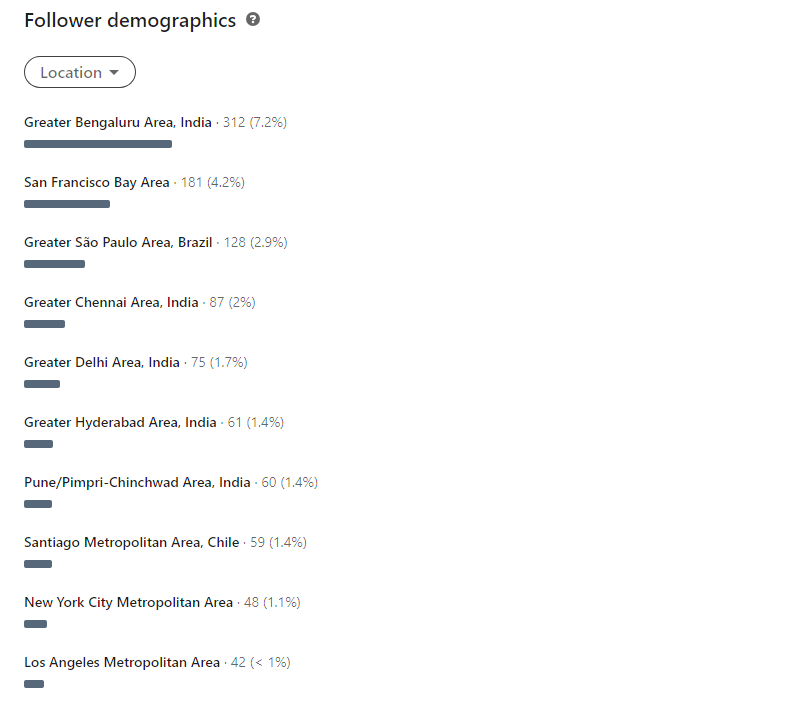 New events
Why Li-Fi Might Be Better Than Wi-Fi An expert on IEEE’s new standard weighs in
IEEE Spectrum Dec 2023
Interview with Volker Jungnickel (802.15.3c chair, 802.11bb editor)

IEEE GEPS Webinar on 802.11: (2024-01-24)
Speaker D. Stanley, H. Yaghoobi, R. DeVegt, E. Au

WI-FI SENSING: USE CASES, STANDARD TECHNOLOGIES, AND ECOSYSTEM ENABLEMENT (IEEE 2024 9–13 June // Denver)
Speakers:  Cheng Chen and Carlos Cordeiro (Intel Corporation, USA)
Possible Panel
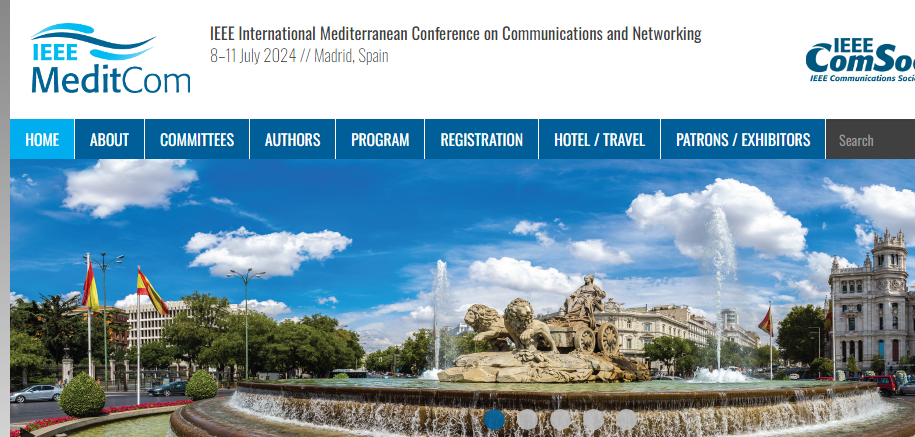 90 Minutes Deadline March 3rd 2024
Options:
Future of IEEE 802 
Next Generation IEEE 802 Wireless Standards